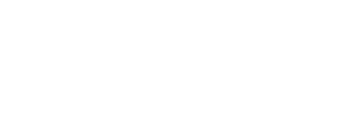 同奔天路
同蒙天召的聖潔弟兄阿，
你們應當思想
我們所認為使者，為大祭司的耶穌
他為那設立他的盡忠…
(來 3:1-3)
仰望為我們信心創始成終的耶穌
他因那擺在前面的喜樂
就輕看羞辱
忍受了十字架的苦難
便坐在神寶座的右邊
(來 12:2)
著者激励我们也可以跑得好
都在于转眼仰望定晴看耶稣
思想耶稣看见那将来的荣耀
大卫常将耶和华摆在他面前
保罗看见那极重无比的荣耀
定睛看基督跑起来就有喜乐
叫我们既从仇敌手中被救出来成為神國子民			承受屬天福份	就可以终身在他面前、	坦然无惧的用圣洁公义事奉他。
出埃及
出埃及
經曠野
進迦南
属天呼召: 进迦南
是流奶与蜜之地		是应许赐福之地	要赶出一切仇敌		虽然强大且有铁车	要得未得之地为业		纵使城墙高大坚固	要除尽偶像务必圣別
3
進迦南
不信的惡心
向曠野轉回
在曠野漂流四十年
在曠野倒斃
加底斯
加底斯
不得看見那美地
不得承受神祝福
不得進入神安息
另有一个心志
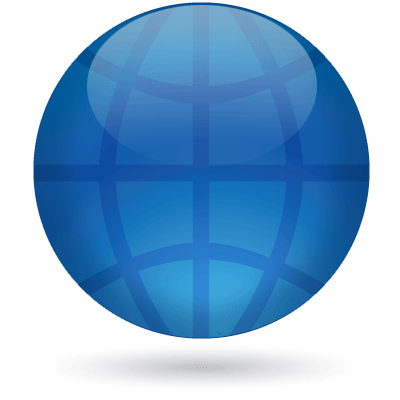 迦勒

約书亞
以信为本
一同得福
我们立刻上去得那地为业

凡脚掌所踏之地都得为业
竭力进入那安息
因為那進入安息的，乃是歇了自己的工，
正如神歇了他的工一樣。
所以我們務必竭力進入那安息，
免得有人學那不信從的樣子跌倒了。

神的道是活潑的，是有功效的，
比一切兩刃的劍更快，
甚至魂與靈，骨節與骨髓，都能刺入剖開，
連心中的思念和主意，都能辨明。
來到施恩的寶座前
我們既然有一位已經升入高天尊榮的大祭司，
就是神的兒子耶穌，
便當持定所承認的道。

因我們的大祭司，並非不能體恤我們的軟弱。
他也曾凡事受過試探，與我們一樣。只是他沒有犯罪。

所以我們只管坦然無懼的，來到施恩的寶座前，
為要得憐恤，蒙恩惠作隨時的幫助。
（來 3:1；4:10-16）
仰望耶穌 同奔天路
我們既有這許多的見證人，如同雲彩圍著我們，

就當放下各樣的重擔，
脫去容易纏累我們的罪，

存心忍耐，奔那擺在我們前頭的路程，
仰望為我們信心創始成終的耶穌。

他因那擺在前頭的喜樂，
就輕看羞辱，忍受了十字架﹝的苦難﹞，
便坐在神寶座的右邊。
來 12:1-2
同蒙天召 同奔天路
作主门徒、要跟从主

不单信、要信从
不只听、要听从

要舍己、天天背起他的十字架

不再随意往来不再看人跟从主
同奔天路 要有清楚的标竿
- 看見那看不見的
	See the Invisible
- 完成那不可能的
	Achieve the Impossible
- 持定那不朽坏的
	Choose the Imperishable
彼得的天然个性就像「顽石」一个
彼得率性而为自以为是的性格他爭著作别人的老大抢着说話屡次说错话被主责备甚至管教他还是依然故我也常自我膨胀主阿眾人若都离开你我总不会
認识基督成为「活石」的彼得
路加详细记载彼得生命的改变當众人都在兴奋打了两船的鱼他却看见主的荣耀承认是罪人主啊丶离开我、我是个罪人！彼得從此就成了新人成為活石
被主制作成为「柱石」的彼得
耶稣已经完成救赎并且从死里复活神创世以来的计划就要从此时展开圣灵即将降临福音必须要传遍天下主耶稣把大使命交给软弱的门徒们
彼得被神制作差遣来承接时代使命
在神国度中成为「宝石」的彼得
在耶路撒冷、坚固他的弟兄同心祷告(徒1)
五旬节撒网、三千人信主(徒2) 
美门口撒网、五千人信主(徒3)
官府逼迫中、顺从神不顺从人(徒4)
在腐化当中、除去罪恶(徒5)
在怨言当中、以祈祷传道为事 (徒6)
在撒玛利亚、圣灵浇灌下来(徒8)
在哥尼流家、带下外邦五旬节(徒10)
在耶路撒冷、坚定因信称义信仰(徒15)
天路直奔的彼得
柱
石
活
石
宝
石
頑
石
同蒙天召 同奔天路
仰望为我们信心创始成终的耶稣
盼望将来那极重无比永远的荣耀
从父神爱中的管教得生命结果子
从神在见证人生命的建造得鼓舞
思想耶稣仰望基督直奔荣美天家
主说: 将心归我、你跟从我吧!
不再隨意往來，
 
不再看別人，与你何干
你跟從我吧！

完全的奉献
一生的跟随

无论何时、何地、何事

我们愿意么？